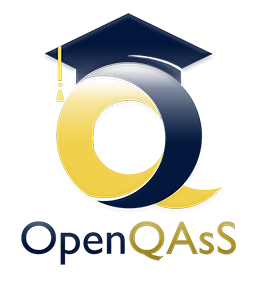 Nyílt forráskódú minőségbiztosítási eszköztár európai szakképző intézmények számára
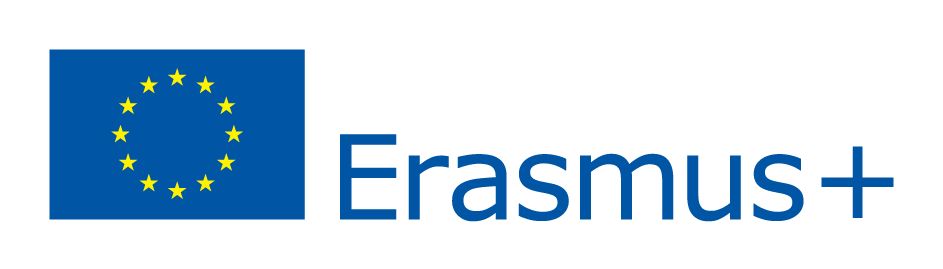 Stratégiai Partnerség
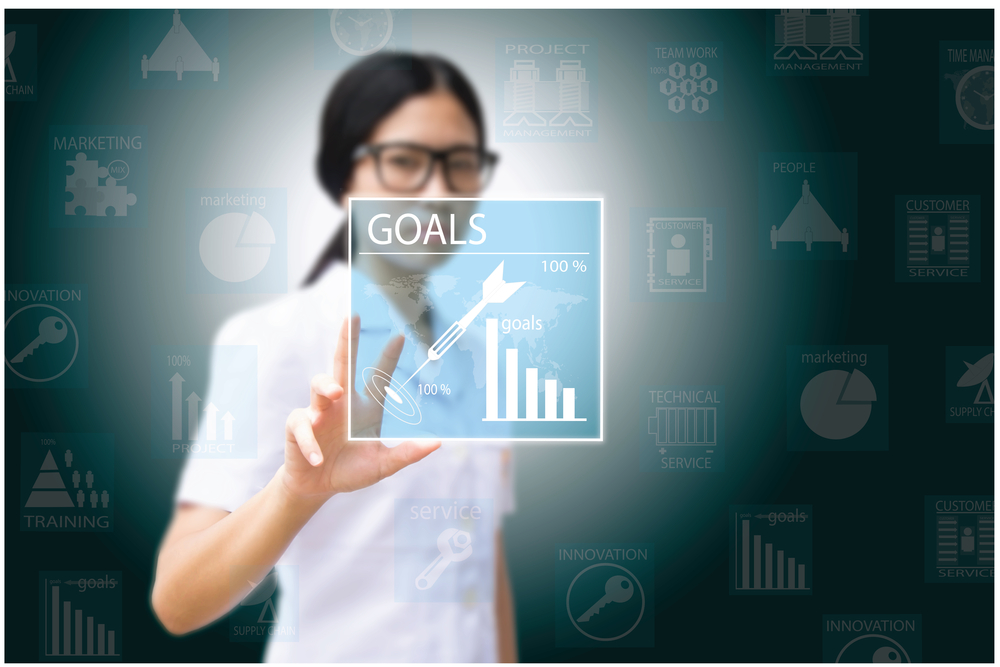 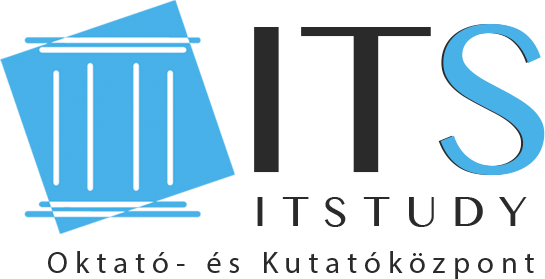 Hartyányi Mária
maria.hartyanyi.itstudy.hu
Budapest, 2018. május 24.
1. Az OpenQAsS projekt bemutatása
1.1 Partnerség, keretek, célok, termékek
A program
1.2 Kedvcsináló: Erasmus+ pályázat
1.2.1 Mi ez, hogyan készül?
1.2.2 Minőségmenedzsment komponensek – MIR 1. lecke
2. A intézményi minőségmenedzsment területei és feladatai
2.1 Alapfogalmak
2.1 Helyzetelemzés
2.2 Stratégiai tervezés
3. A tanítás-tanulási folyamat, mint az intézményi minőségirányítás főfolyamata
3.1 Pedagógiai tervezés
Stratégiai partnerség
Tapasztalatcsere
Innováció fejlesztés
felsőoktatás
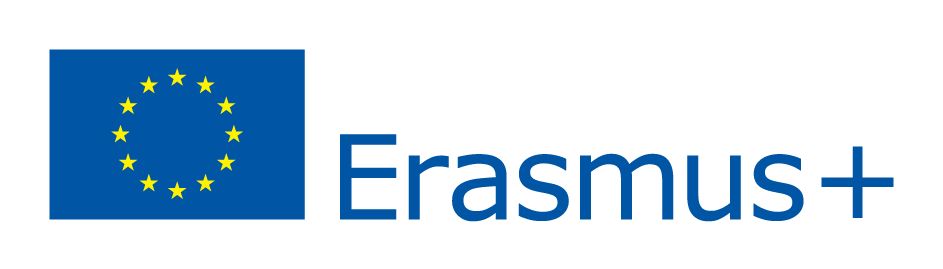 szakképzés
köznevelés
felnőtt tanulás
iTStudy Hungary Oktató- és Kutatóközpont
SZÁMALK Szalézi Szakgimnázium
TREBAG Vagyon- és Projektmenedzser Kft.

ICS-SKILLS Certification Body Of The Irish Computer Society

Universidad de Alcala

AICA, Associazione Italiana per l'Informatica e il Calcolo
National Research Council Institute
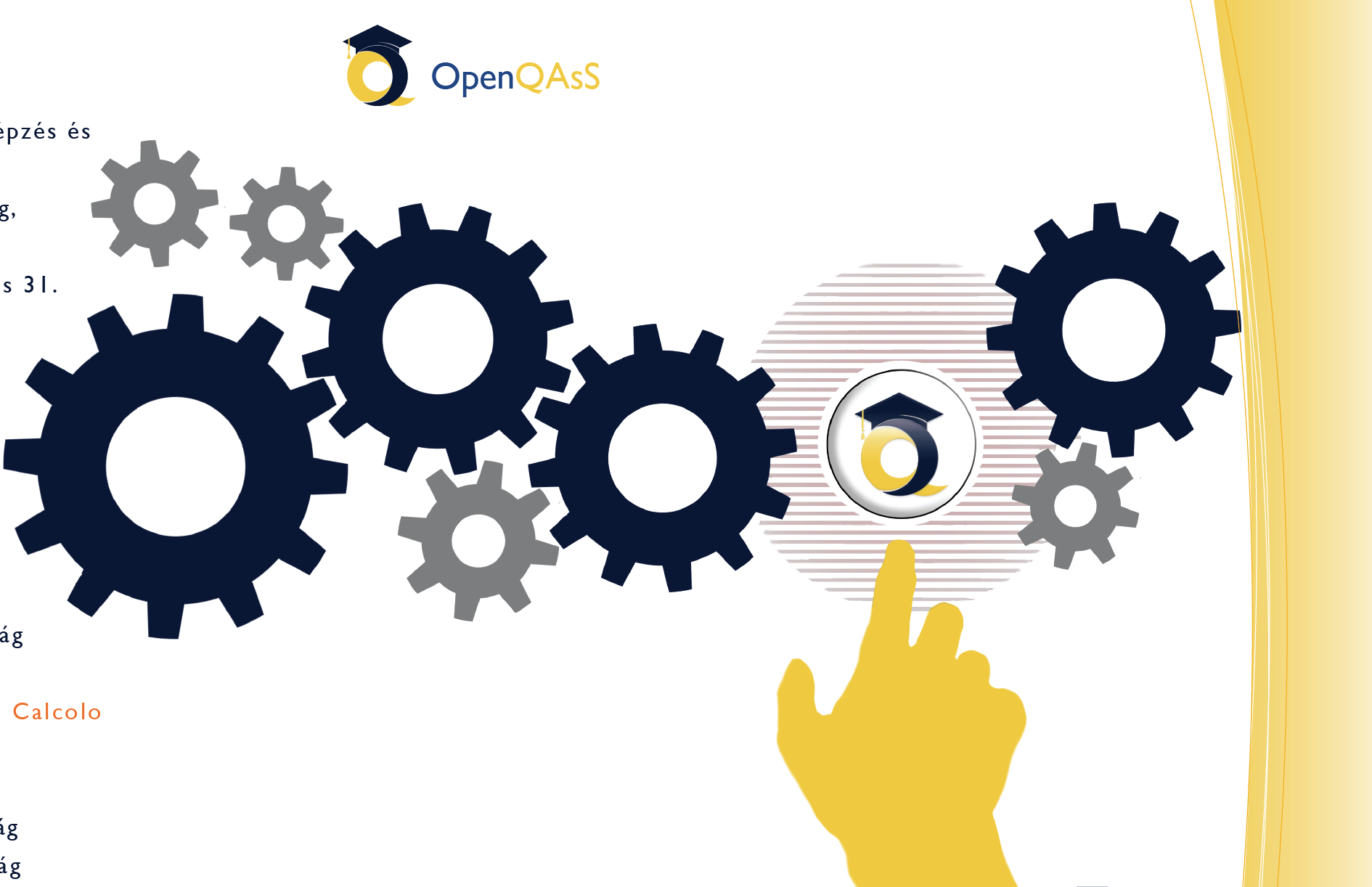 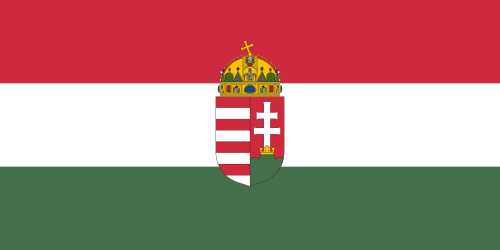 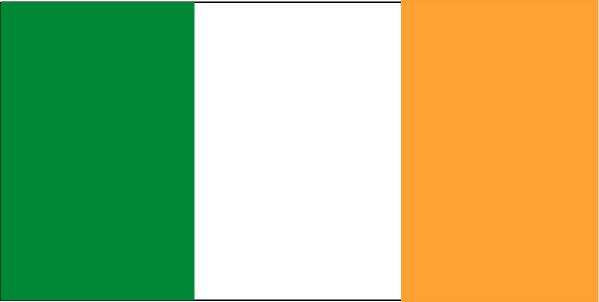 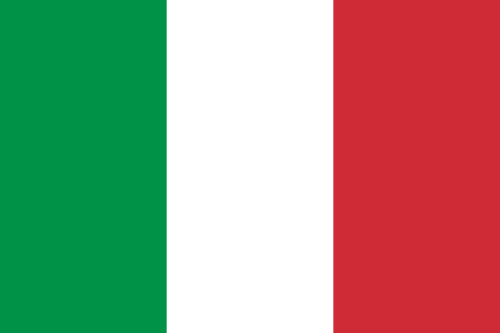 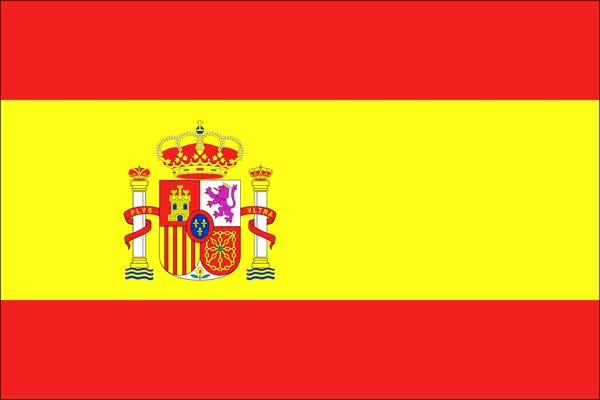 Partnerség
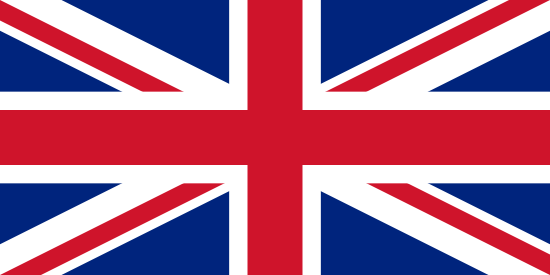 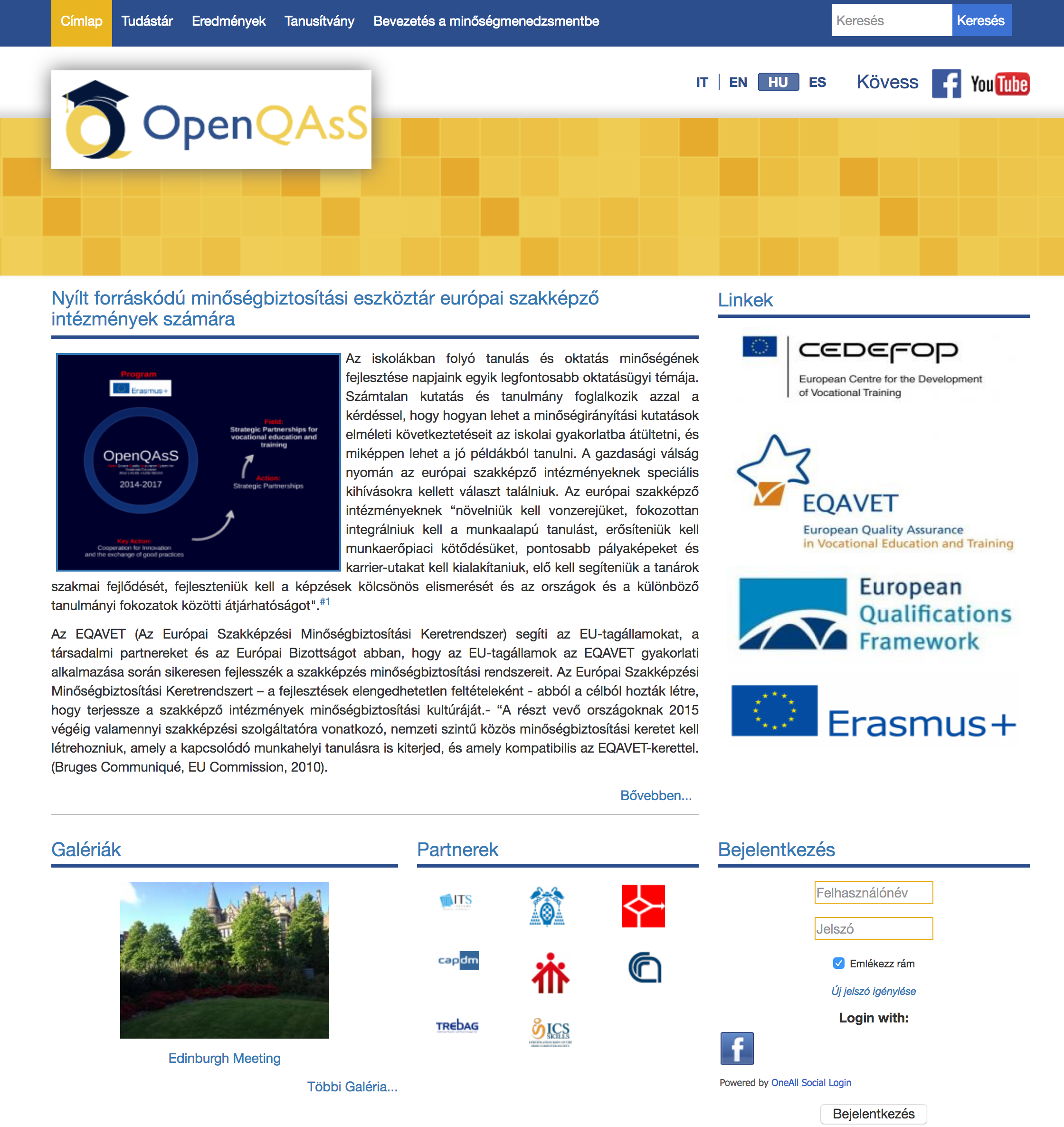 http://openqass.itstudy.hu
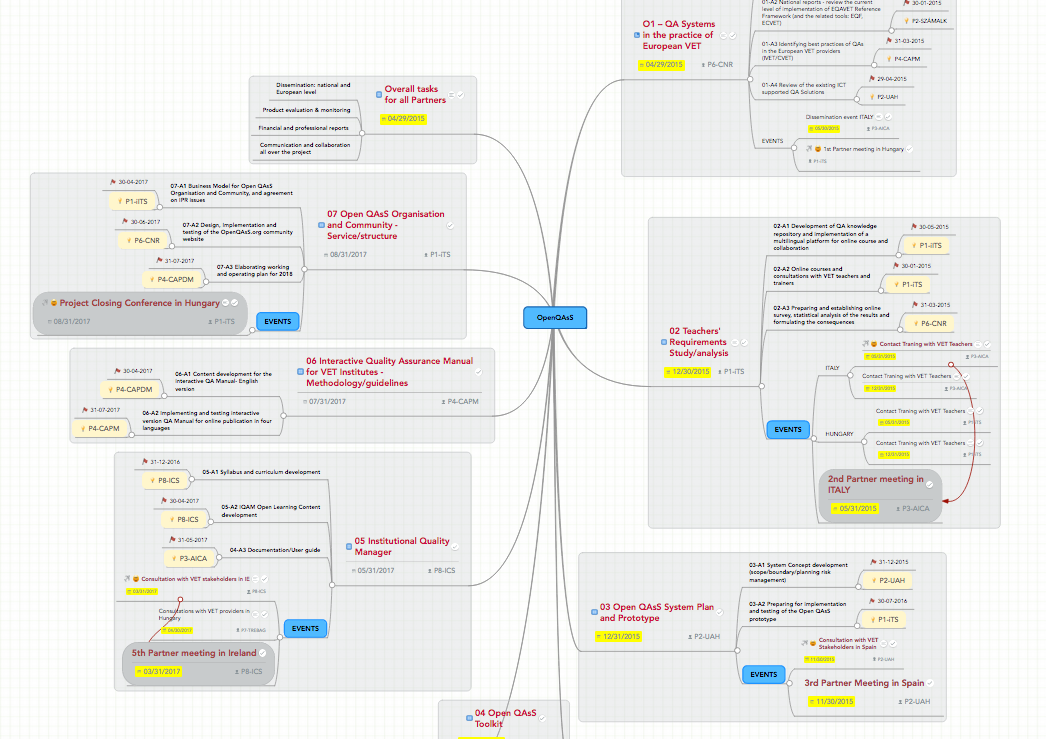 MUNKATERV
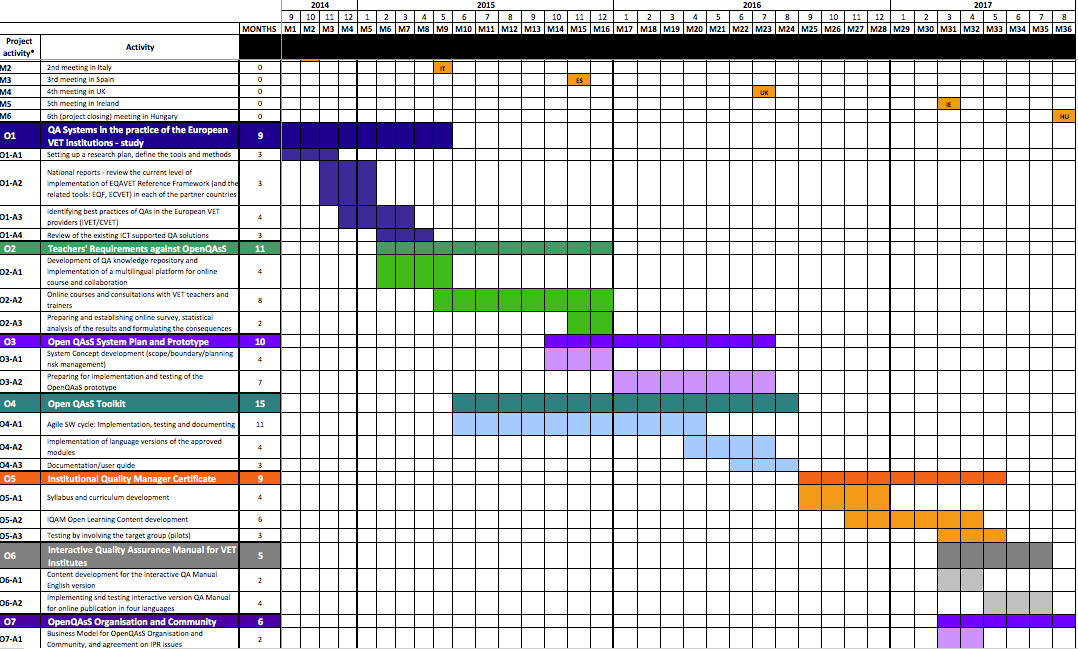 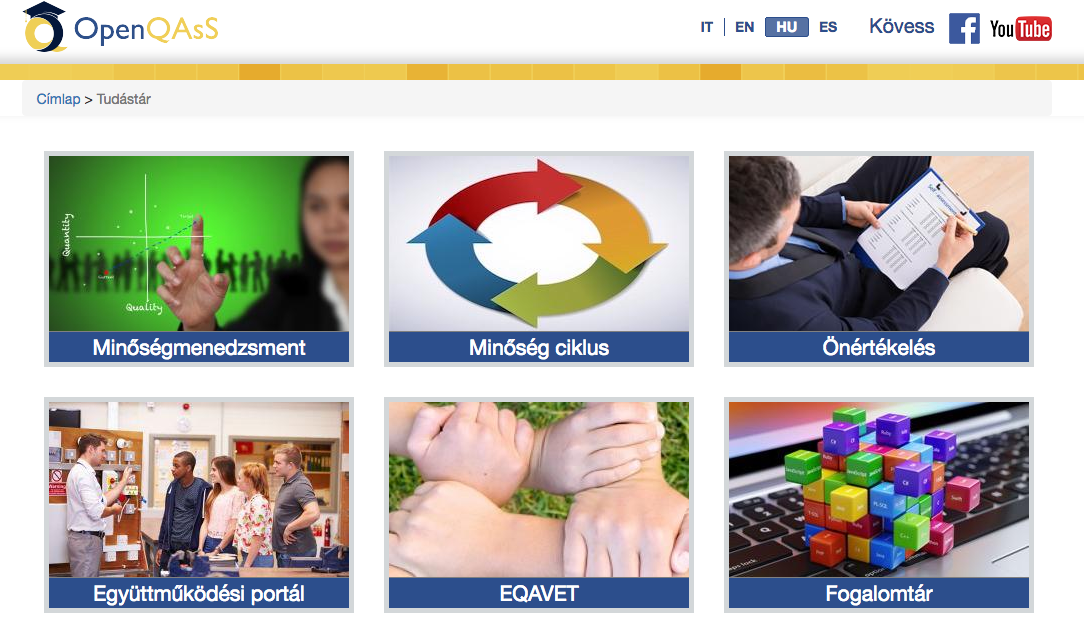 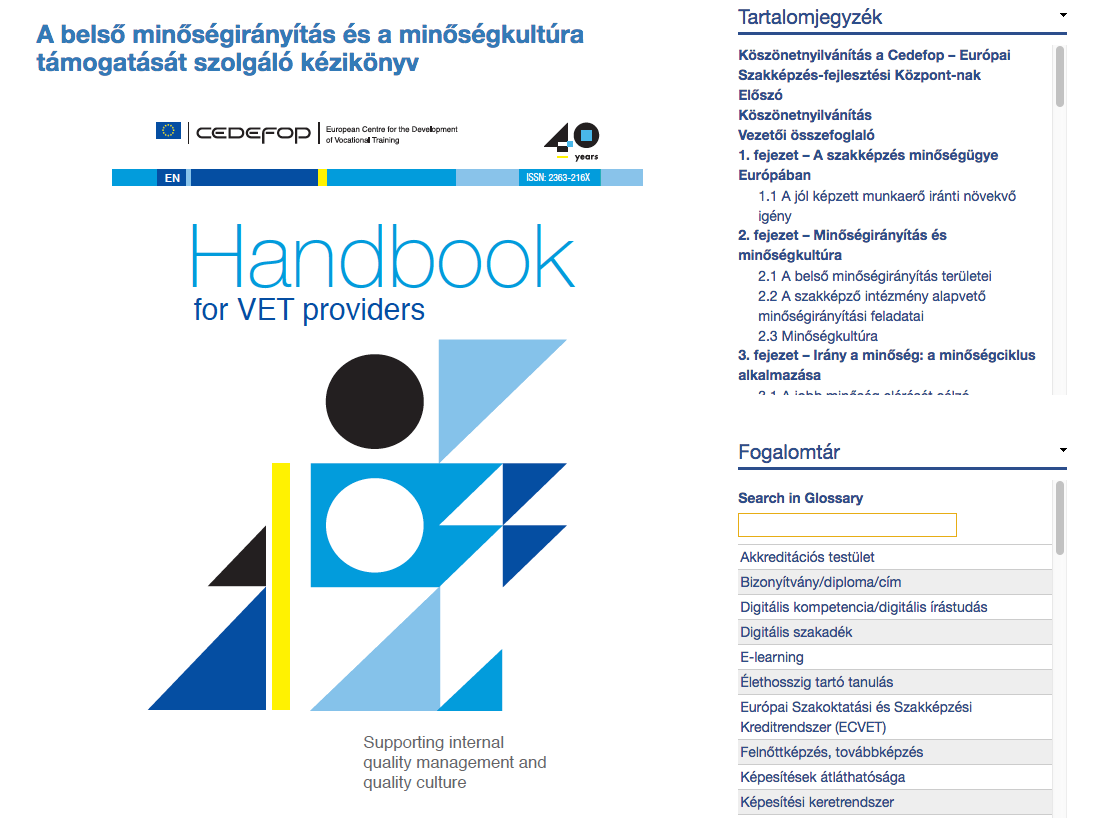 Minőségmenedzsment tudástár 
fogalomtár, oktatóvideók
Interaktív tankönyv
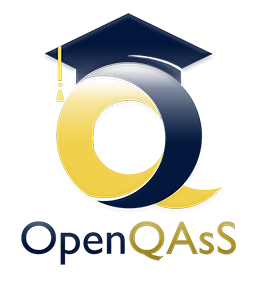 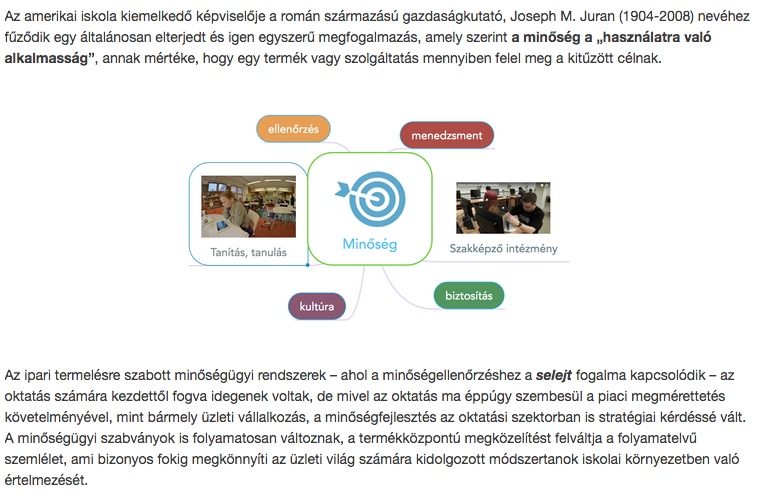 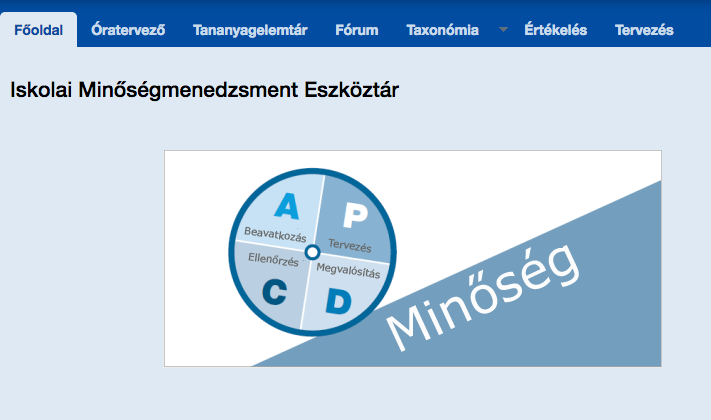 Minőségmenedzsment eszköztár
Online távoktatási program: IMM
2017
2015-2016
2014
Hazai akkreditáció
Az öltettől a pályázat beadásáig
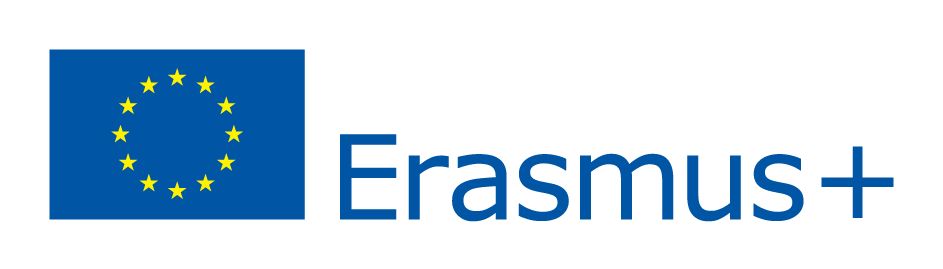 Pályázati kalauz
PRIORITÁS: A szakképzési minőségbiztosítási rendszerek további fejlesztése az EQAVET ajánlásokkal összhangban.
Európa 2020 stratégia
Releváns és magas szintű ismeretek és kompetenciák (kreativitás, kezdeményezőkészség és kritikus gondolkozás)
Befogadó oktatás (pl. a tanulók egyre növekvő mértékű sokszínűségének kezelése
Nyitott és innovatív oktatás és képzés, többek közt a digitális kor vívmányainak teljes körű kihasználása révén
Készségek és a képesítések átláthatósága és elismerése a tanulási célú és a foglalkozási mobilitás elősegítése érdekében (pl. a szakképzés európai minőségbiztosítási referenciakerete révén);
Fenntartható beruházás
Oktatás és képzés 2020
Stratégiai célok
Élethosszig-tartó tanulás, mobilitás, nyitott oktatási rendszerek 
Minőség, hatékonyság, alapkészségek javítása, orientálás a műszaki tudományok  (STEM)
Kohézió, szociális befogadás, polgári szerepvállalás
Innováció, kreativitás, vállalkozói készségek
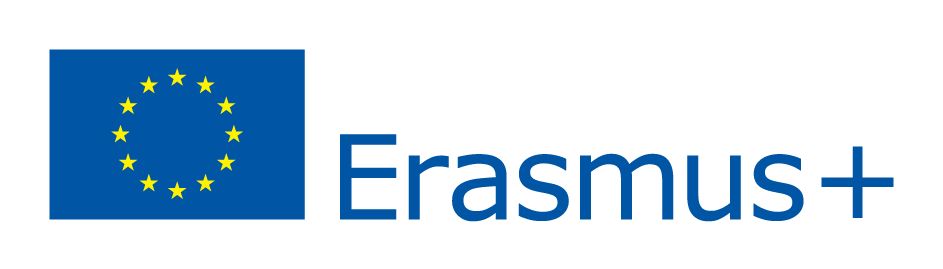 Információ és tapasztalatcsere: társaktól való tanulás, közös referenciaértékek és mutatók
Trendek, kutatási irányzatok, források
European Centre for the Development of Vocational Training
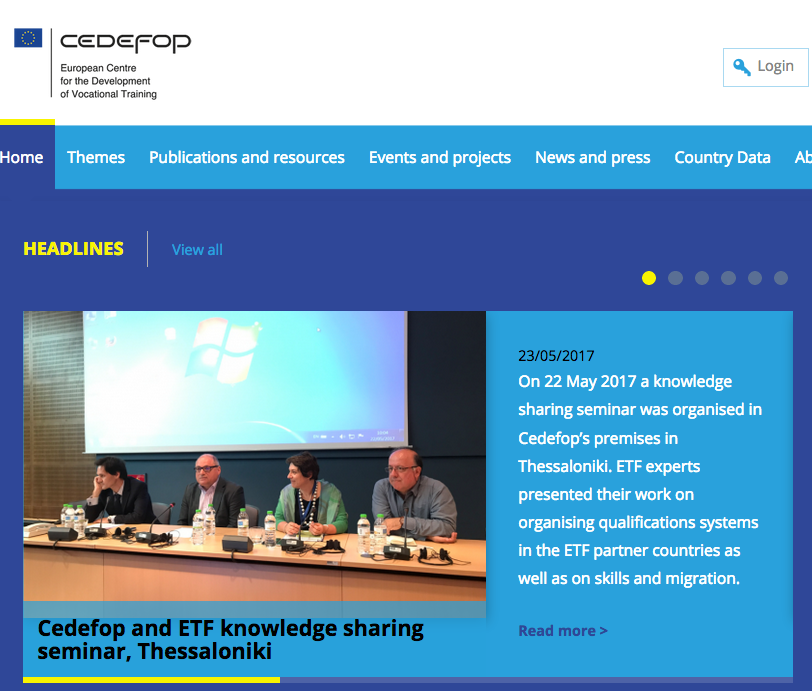 http://www.cedefop.europa.eu/
http://eur-lex.europa.eu/homepage.html
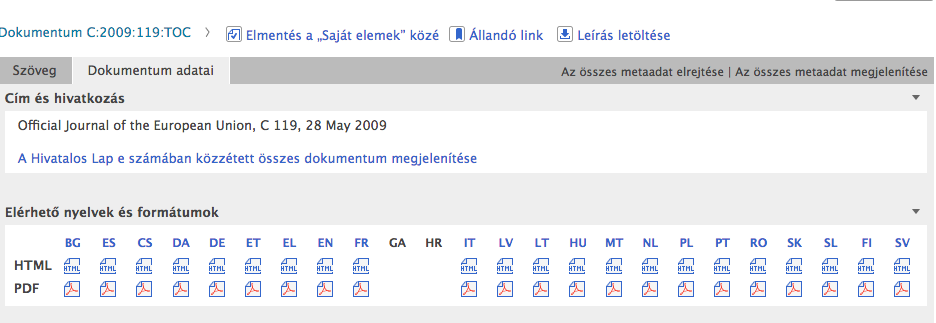 Minőségbiztosítás 1. lecke
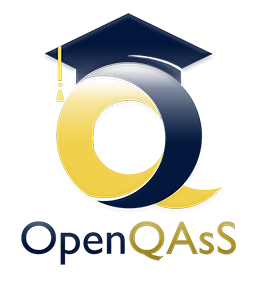 Termékleírás, indikátorok
Szabványok, megállapodások
Folyamatos értékelés
Belső kommunikáció
Külső kommunikáció – nyilvánosság, disszemináció
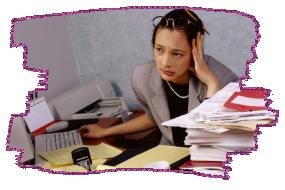 Minőség???
MI AZ????
Intézményi Minőségbiztosítási 
Menedzser  - IMM
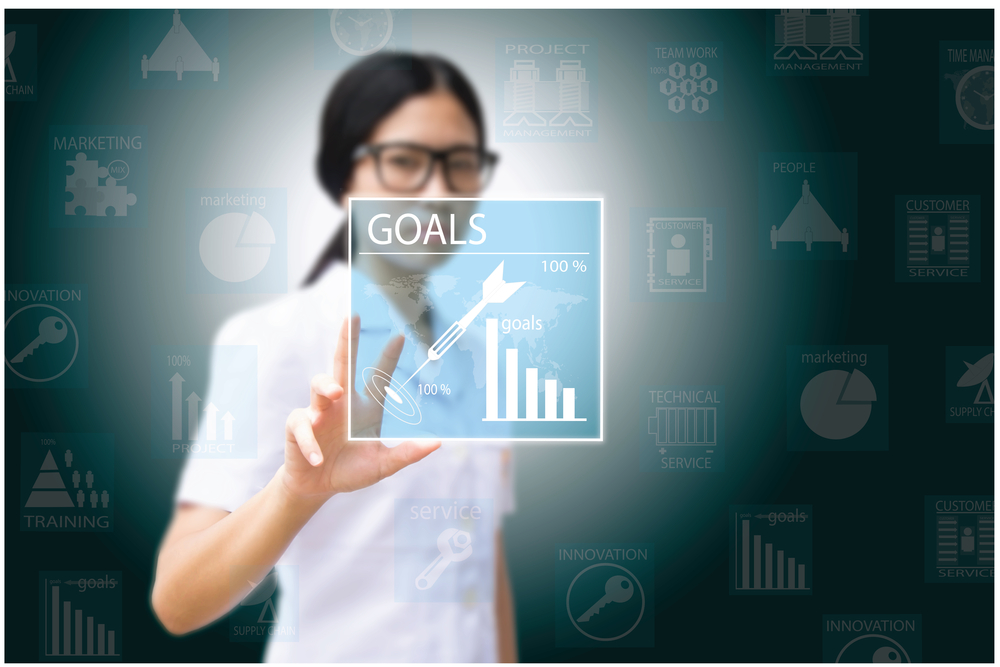 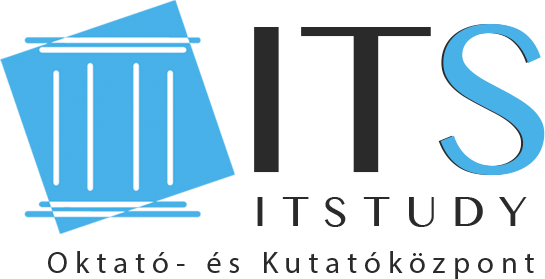 Hartyányi Mária
maria.hartyanyi.itstudy.hu
Budapest, 2018. május 24.
Egy kis ízelítő 1.
2. A intézményi minőségmenedzsment területei és feladatai
2.1 Alapfogalmak
2.2 Helyzetelemzés
2.3 Stratégiai tervezés – logikai keretmátrix
„... használatra való alkalmasság”
A termék vagy szolgáltatás megfelel a fogyasztó, vevő igényeink
Érdekelt (stakeholder)
Joseph M. Juran
Minőségmenedzsment  alapfogalmak - terminológia
Minőségmutató
Minőségkultúra
Minőségmenedzsment
Minőség-követelmény
MINŐSÉG
Minőségbiztosítás
Minőségcél
Minőségkritérium
Minőségmenedzsment rendszer
Indikátor
Minőségellenőrzés
Minőségmenedzsment  alapfogalmak - terminológia
Minőségmutató
Minőségkultúra
Minőségmenedzsment
Minőség-követelmény
MINŐSÉG
Minőségbiztosítás
Minőségcél
Minőségkritérium
Minőségmenedzsment rendszer
Indikátor
Minőségellenőrzés
MINŐSÉG
Minőségmenedzsment  alapfogalmak
Minőségmenedzsment
Minőségmenedzsment rendszer
Minőségbiztosítás
Minőség-követelmény
Minőségcél
Minőségmutató
Indikátor
Minőségkritérium
Minőségellenőrzés
Minőségkultúra
Minőségbiztosítás
Minőségmenedzsment rendszer
Minőségmenedzsment
Minőség-követelmény
Minőségcél
Minőségkritérium
Indikátor
Minőségellenőrzés
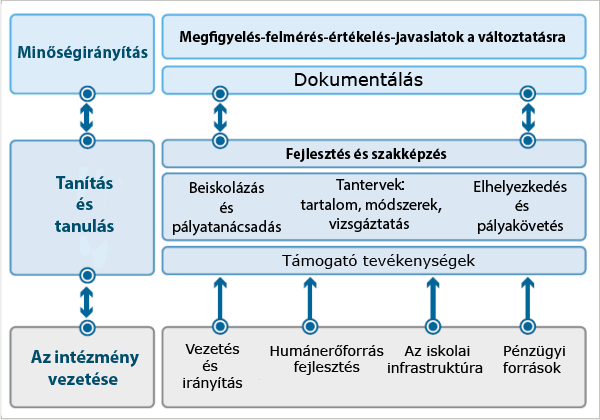 Kulcsfolyamatok vagy elsődleges folyamatok
Támogató tevékenységek
Menedzsment 
tevékenységek
A minőségmenedzsment átfogja a tanulás-tanítás folyamatát és az intézmény szervezeti tevékenységeit; módszereket és eszközöket határoz meg a folyamatok rendszeres megfigyelésére, valamint a megfigyelések eredményeire építve kezdeményezi a minőség javítására irányuló beavatkozásokat.
A MIR (az angol nyelvű szakirodalomban Quality Management System – QMS) működési alapelvek, célkitűzések, eljárások, szabályok, eszközök, ellenőrző mechanizmusok összessége, amelyek a szakképzésben a minőségfejlesztés feltételrendszerét megteremtik.
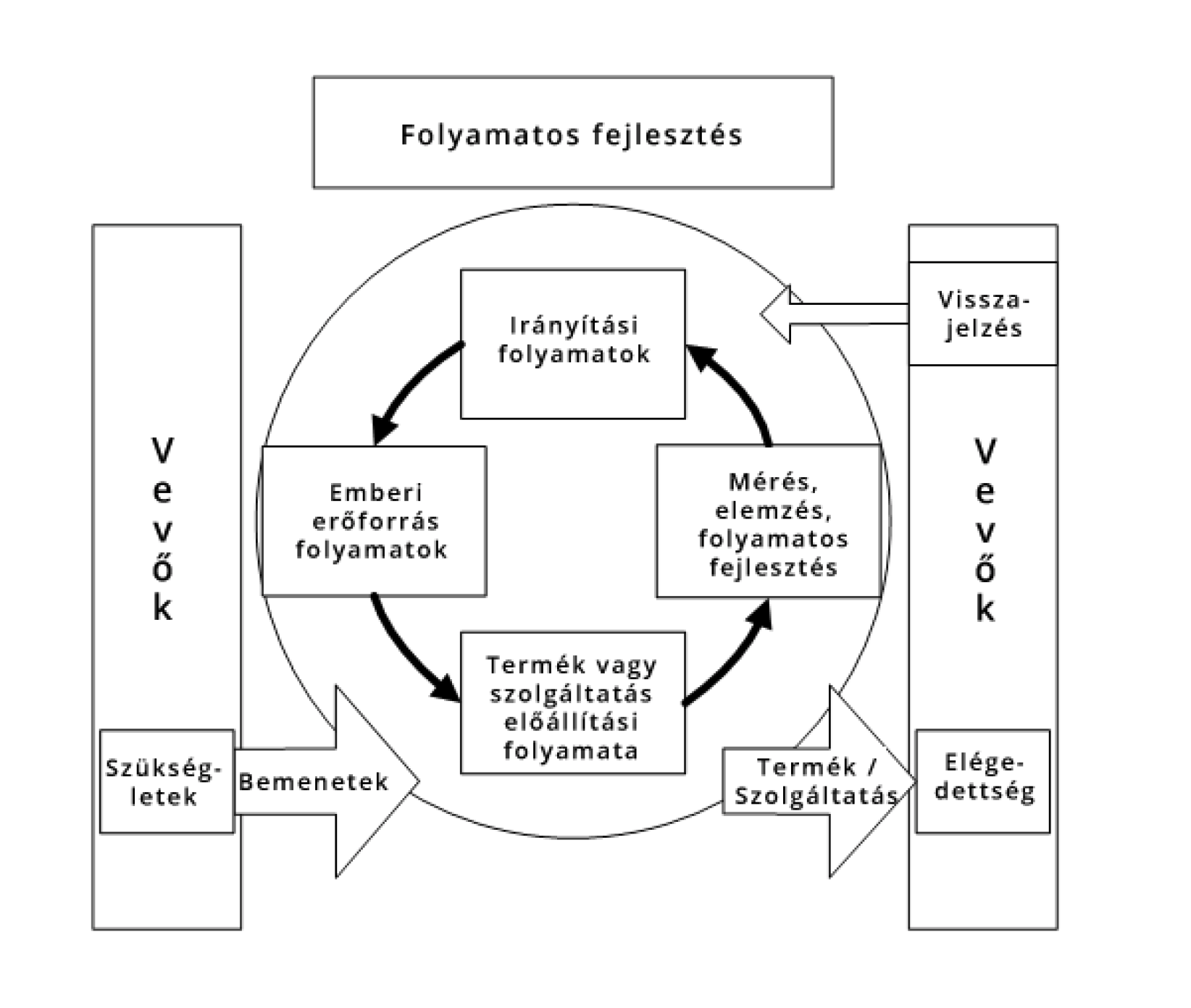 1. Minőségügyi kézikönyv
ISO 9001:2000 Szabvány
1.
ISO 9001:2000 Szabvány
2. Eljárási utasítások
Felelősségek, hatáskörök
2.
Standardizált képzési programok
3. Dokumentációk
Rendelkezésre álló erőforrások
3.
Szabvány, jogszabályok
4. Feljegyzések
Vevői követelmények
4.
Belső igények
Intézményi minőségmenedzsment rendszer
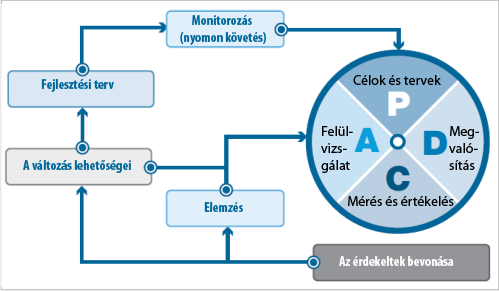 Egy kis ízelítő 2.
Stratégiai tervezés - logikai keretmátrix módszerével
Hogyan készítsünk stratégiai tervet egy A4-es oldalon?
Ha a lényeg készen van, nincs más hátra, mint kidolgozni egyesével a részleteket!
Logikai keretmátrix - tervezési módszer
Problémák elemzése
Stratégiai célok megfogalmazása
Konkrét célok megfogalmazása
Tevékenységek meghatározása
Kockázatok, veszélyek feltárása
A LF módszert a ’60-as években a USAID (Amerikai Egyesült Államok Nemzetközi Fejlesztési Hivatala)  fejlesztette ki.
Szerkezete, tartalma
Javasolt sorrend
Milyen indikátorokat válasszunk?
SMART indikátorok
specifikus
mérhető
beszerezhető
reális, releváns
időben elérhető
Specific to the aims
Measurable
Achievable
Relevant
Time-related
További információk:
A projekt weoldala: http://openqass.hu
Az iTStudy weboldala: http://itstudy.hu/hu
A projekt Facebook oldala: https://www.facebook.com/openqass/ 
Információ a képzésről: http://openqass.itstudy.hu/hu/IQAM
Az interaktív kézikönyv: https://bit.ly/2M0DRPk 
A minőségmenedzsment szoftvercask regisztrációval: http://eqos.itstudy.hu/ 
 	
Végül kérdezz bármiről itt: edu@itstudy.hu
Köszönöm a megtisztelő figyelmet!
Hartyányi Mária
E-mail: maria.hartyanyi@itstudy.hu